Eintragungen in Bücher und Aufzeichnungen
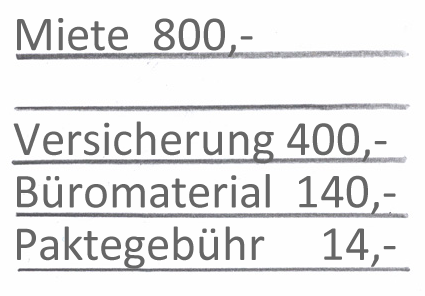 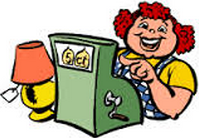 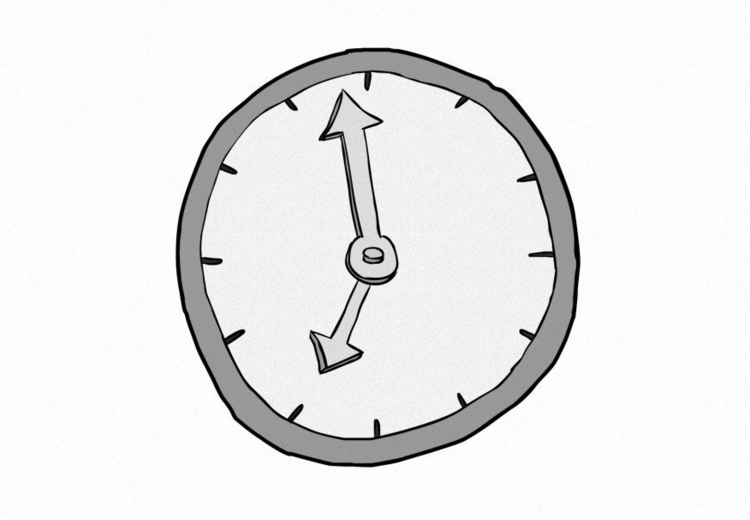 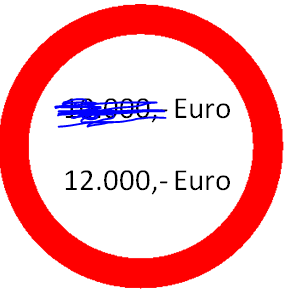 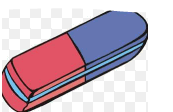 Eintragungen
Eintragungen
Zwischenräume
Bareinnahmen
Barausgaben
Eintragungen
ü
Führen von Büchern und Aufzeichnungen
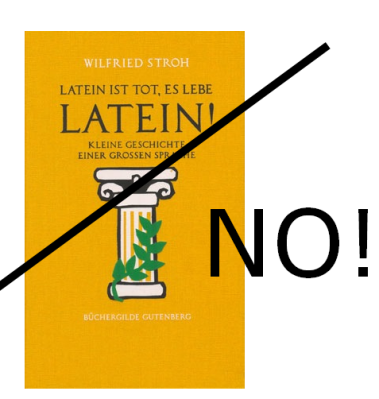 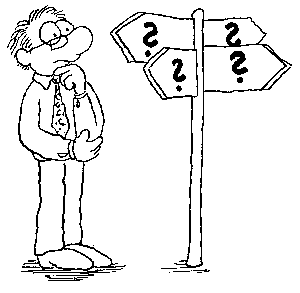 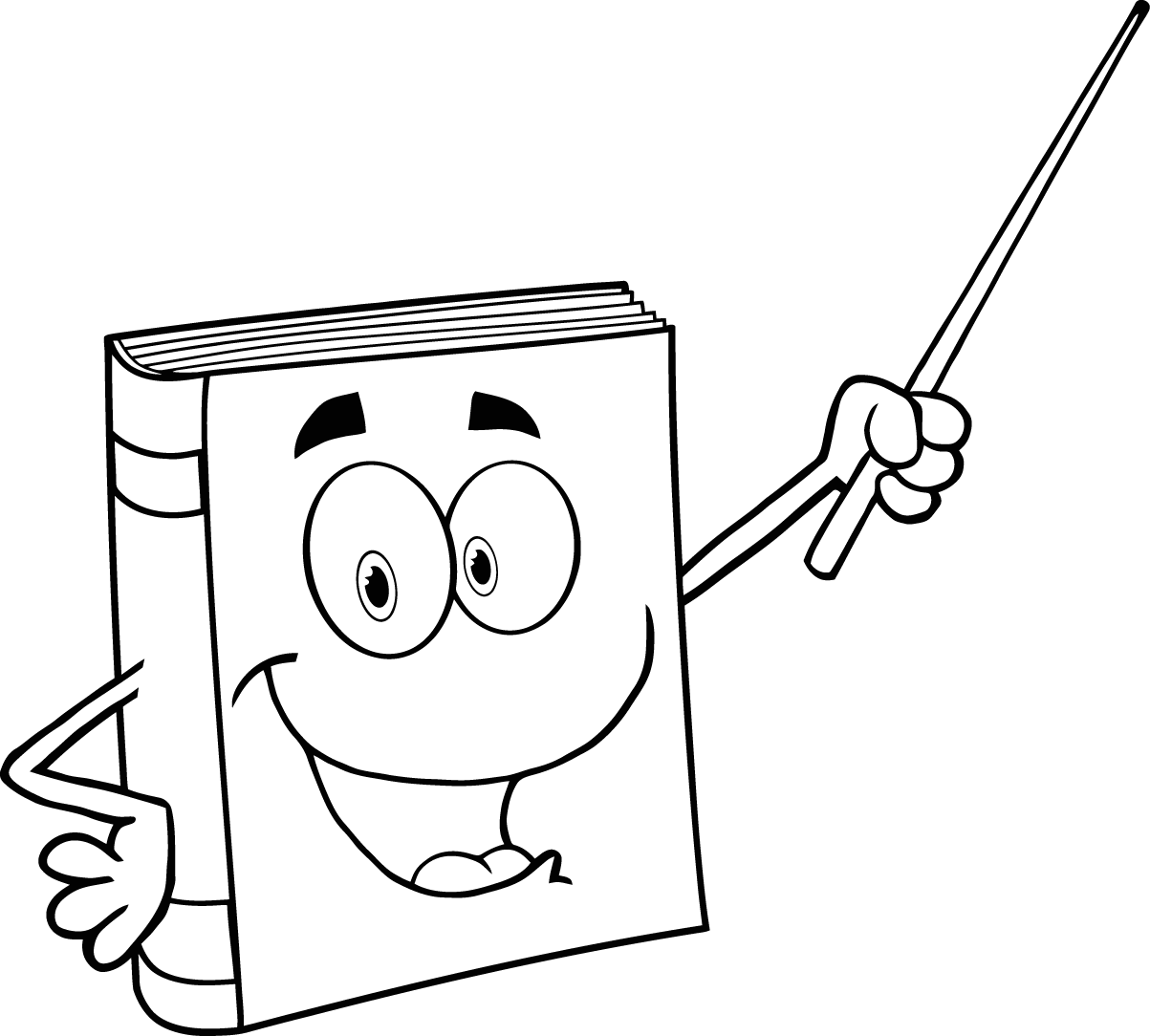 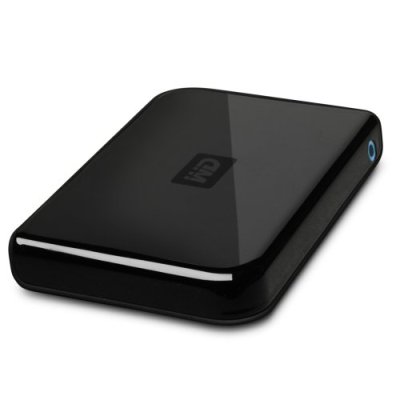 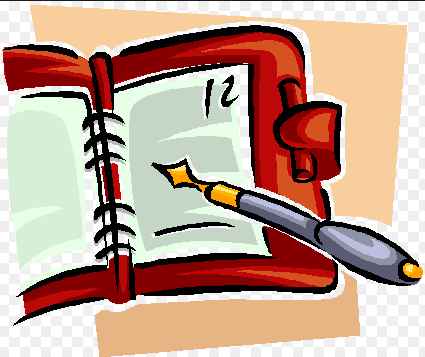 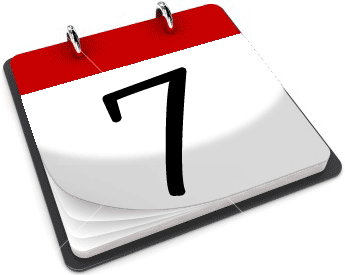 Überblick
Protokollierung
Lebende Sprache
Aufbewahrung
Datenträger



Elektronisches Radierverbot
Nachvollziehbarkeit
ü
Bezeichnung der Konten – Buchungen und Belege
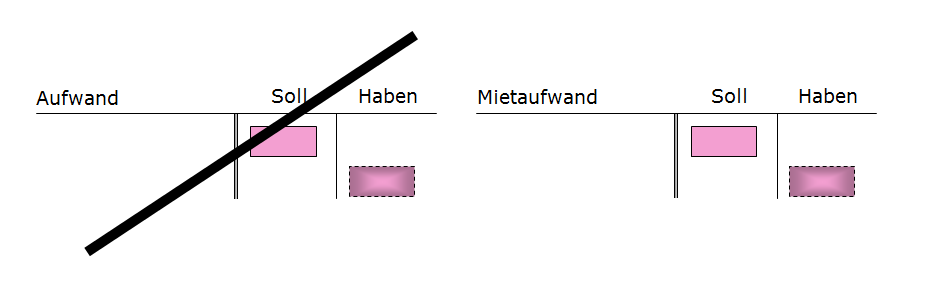 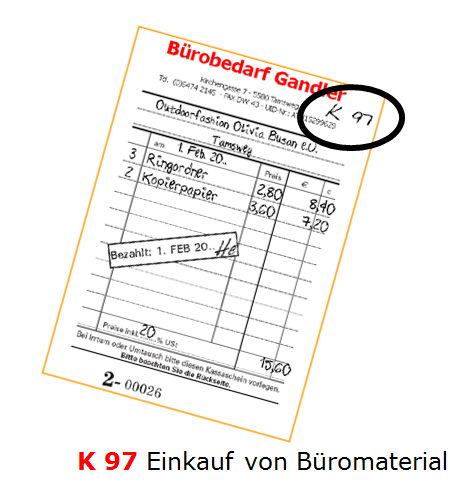 Bezeichnung der Konten
Buchungen und Belege
Eintragungen in Bücher und Aufzeichnungen
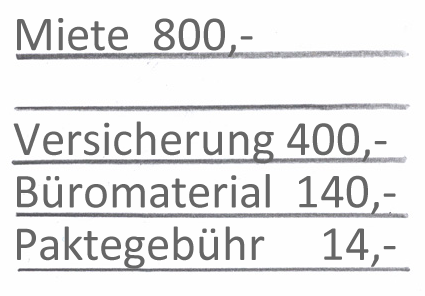 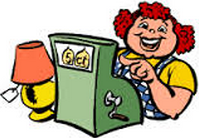 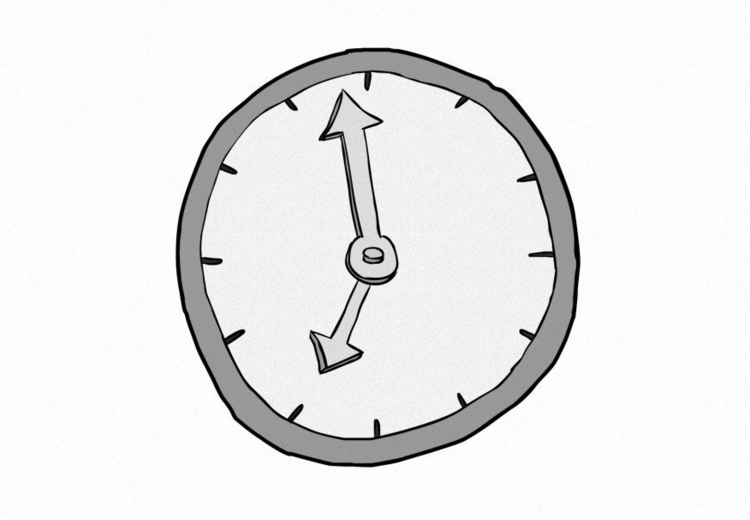 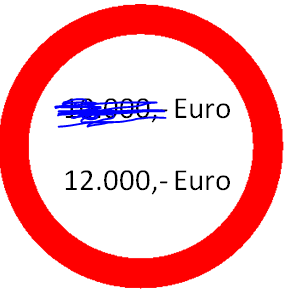 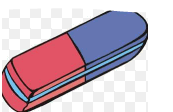 Eintragungen
dürfen nicht 
leicht löschbar 
sein
Eintragungen
fortlaufend
zeitgerecht
vollständig
erfassen
Zwischenräume
nicht leer lassen
Bareinnahmen
Barausgaben
täglich 
Einzeln
festhalten
Eintragungen
dürfen nicht unleserlich 
gemacht werden
ü
Führen von Büchern und Aufzeichnungen
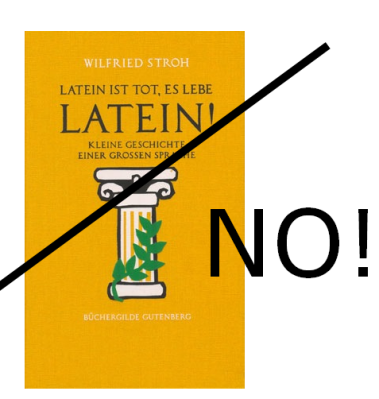 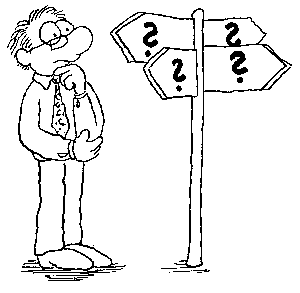 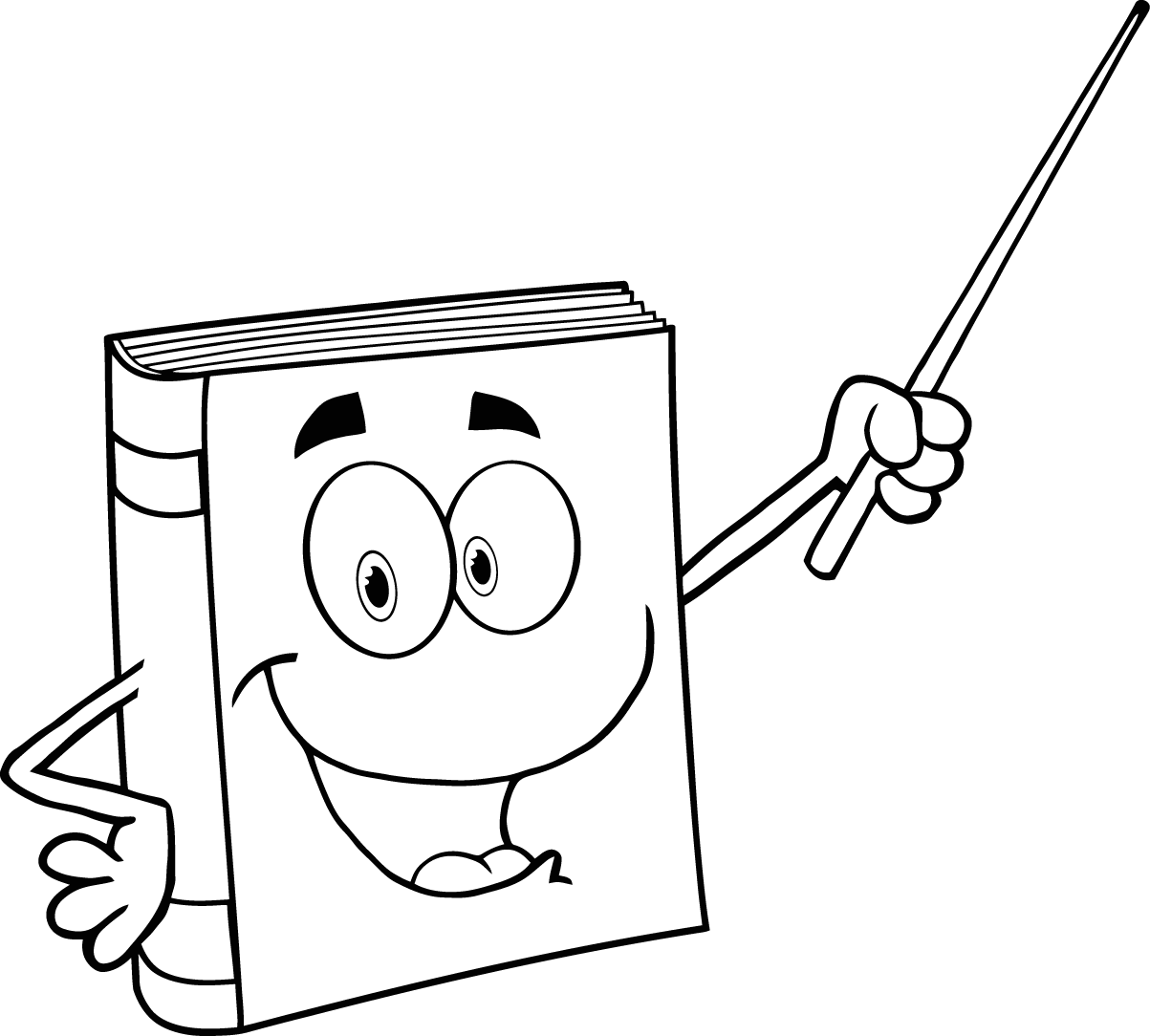 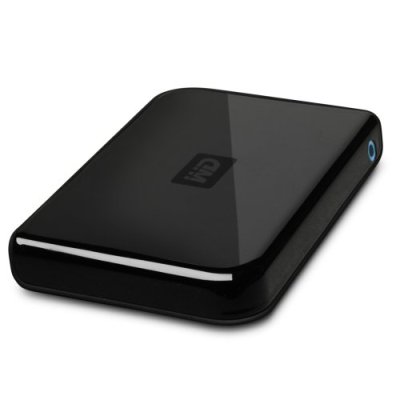 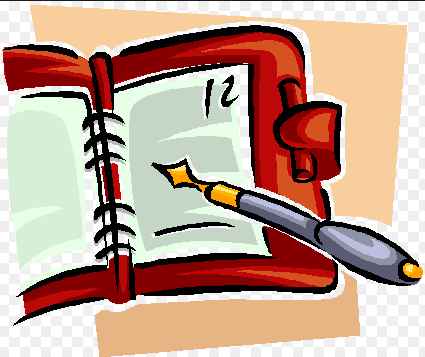 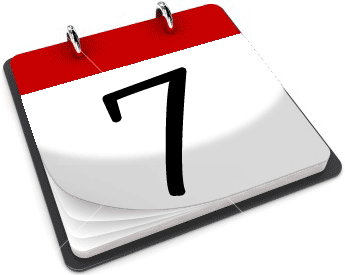 Überblick
Aufzeichnungen
& Bücher über
Geschäftsfälle 
müssen
übersichtlich
geführt werden
Protokollierung
der Datenerfassung
und Änderungen
ist notwendig
Lebende Sprache
Aufzeichnungen sind
in einer lebenden
Sprache zu führen
Datenträger
dürfen verwendet werden

Elektronisches Radierverbot
Veränderungen müssen 
ersichtlich sein
Aufbewahrung
Aufzeichnungen
sind sieben
Jahre aufzube-
wahren
Nachvollziehbarkeit
Geschäftsfälle sollen
nachvollziehbar sein
ü
Bezeichnung der Konten – Buchungen und Belege
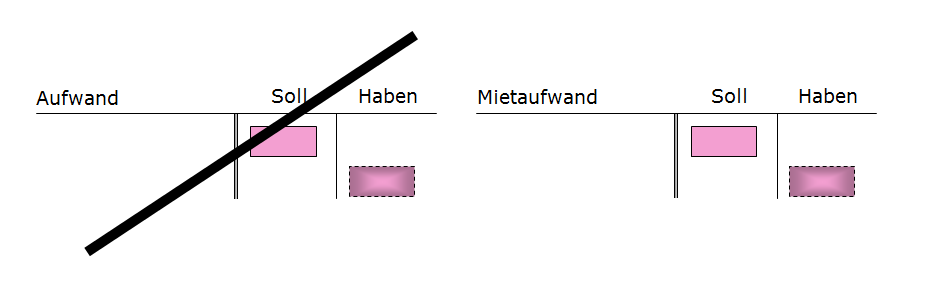 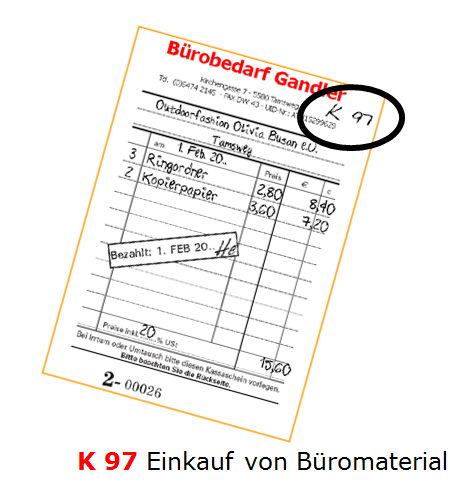 Bezeichnung der Konten
soll erkennen lassen, welche
Geschäftsfälle erfasst wurden
Buchungen und Belege
Der Zusammenhang zwischen Beleg
und Buchung muss durch Verweise
Erkennbar sein